محاضرة  الإعجاز التاريخي (3)
2- على المؤمنين أن يلتمسوا العبرة والعظة مما مضى ليصونوا يومهم وغدهم 
3- إن الأدلة المستمدة من الحوادث الماضية والراهنة والتي تحققها لنا دراسة التاريخ والآثار تكشف لنا سراً من أسرار الاجتماع البشرى ألا وهو أن للاجتماع البشرى سنناً إلهية لا تتبدل فهو القائل سبحانه وتعالى " سنة الله في الذين خلو من قبل ولن تجد لسنة الله تبديلا " ] 
4- تؤكد الباحثة أن هناك ارتباط واضح بين علم الآثار والقصص القرآني وأنه  لكى نفهم قصص القرآن نحتاج للخلفية التاريخية وعند دراسة الآثار يتيقن لنا أن هذه الأمم لما بعدت عن الحق أصبحت مساكنهم خاوية وأصبحوا حصيداً كأن لم يغنوا بالأمس .
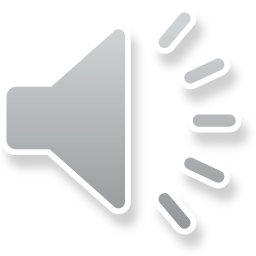 وفي الختام تؤكد الدكتورة رحاب رفض فكرة انفصال الآثار عن الدين بل العكس فهي تدعو للتأكيد على علاقة علم الآثار بالقرآن الكريم وقصصه .
ويكفي أن نعلم كيف أن علم الآثار ودراسة التاريخ قادا الطبيب  الفرنسي موريس بوكاي الذى بدأ البحث عن شخصية هامان وانتهى بحثه إلى اعتناق الإسلام  الذي وجد فيه كل الحقائق التي لا يمكن أن تكون في غيره والتي تدل على وحدانية الله عز وجل  .
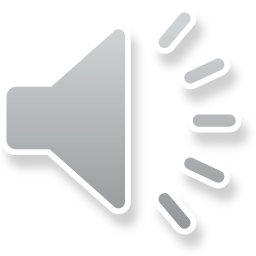 ونختم بمقولة رائعة للفخر الرازي يقول فيها: "إن هذه القصص دالَّةٌ على نُبُوَّة محمد عليه الصلاة والسلام؛ لأنه صلى الله عليه وسلم كان أُمِّيًّا وما طَالَعَ كتابًا ولا تَلْمَذَ أستاذًا، فإذا ذكر هذه القصص على الوجه من غير تحريف ولا خطأ؛ دَلَّ ذلك على أنه إنما عرفها بالوحي من الله، وذلك يَدُلُّ على صِحَّةِ نُبُوَّتِهِ"
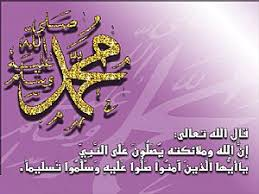 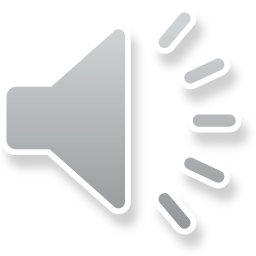